(1)
DECEIVED while knowing the truth!
“For this you KNOW…Let no one DECEIVE you with empty words, for because of these things the wrath of God comes upon the sons of disobedience”Ephesians 5:5, 6
Do I WANT to obey?
“If anyone WANTS to do His will, he shall KNOW concerning the doctrine, whether it is from God or whether I speak on My own authority.”John 7:17
What Do I Love & Desire?
What Do I Love & Desire?
2 Thessalonians 2:9-13
Romans 7:7-11
Listened to Lies!
“For this you know…Let no one DECEIVE you with EMPTY WORDS, for because of these things the wrath of God comes upon the sons of disobedience”Ephesians 5:5, 6
(2)
DRAWN AWAY by personal desire!
(3)
14  But each one is tempted when he is drawn away by his own desires and enticed.
15  Then, when desire has conceived, it gives birth to sin; and sin, when it is full-grown, brings forth death.
16  Do not be deceived, my beloved brethren.
14  But each one is tempted when he is drawn away by his own desires and enticed.
15  Then, when desire has conceived, it gives birth to sin; and sin, when it is full-grown, brings forth death.
16  Do not be deceived, my beloved brethren.
JAMES 1:14-16
“But I fear, lest somehow, as the serpent deceived Eve by his craftiness, so your minds may be corrupted from the simplicity that is in Christ.”
2 Corinthians 11:3
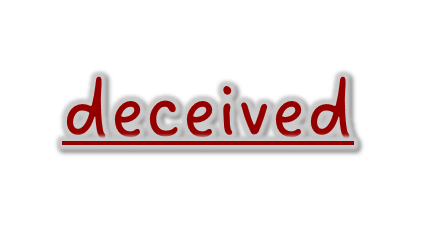 43  Why do you not understand My speech? Because you are not able to listen to My word.  44  You are of your father the devil, and the desires of your father you want to do. He was a murderer from the beginning, and does not stand in the truth…”
43  Why do you not understand My speech? Because you are not able to listen to My word.  44  You are of your father the devil, and the desires of your father you want to do. He was a murderer from the beginning, and does not stand in the truth…”
JOHN 8:43, 44
What a Man Unlawfully CRAVES Frequently Digs His GRAVE!
PROVERBS 7:21-27
Truth is NOT a Personality!
1 CORINTHIANS 1:12, 13; 2:4, 5; 3:1-4
Deceitful Teaching is a Problem INSIDE the Church!
2 CORINTHIANS 11:1-4 | JUDE 1:4
Temptation’s Realm Preys on What Motivates Us!
JOSHUA 7:21
“And Achan answered Joshua and said, ‘Indeed I have sinned against the LORD God of Israel, and this is what I have done: When I saw among the spoils a beautiful Babylonian garment, two hundred shekels of silver, and a wedge of gold weighing fifty shekels, I coveted them and took them. …’”
JOSHUA 7:20, 21
16  For all that is in the world—the lust of the flesh, the lust of the eyes, and the pride of life—is not of the Father but is of the world.
17  And the world is passing away, and the lust of it; but he who does the will of God abides forever.
16  For all that is in the world—the lust of the flesh, the lust of the eyes, and the pride of life—is not of the Father but is of the world.
1 JOHN 2:16, 17
Luke 9:23, “… If anyone desires to come after Me, let him deny himself, and take up his cross daily, and follow Me.”